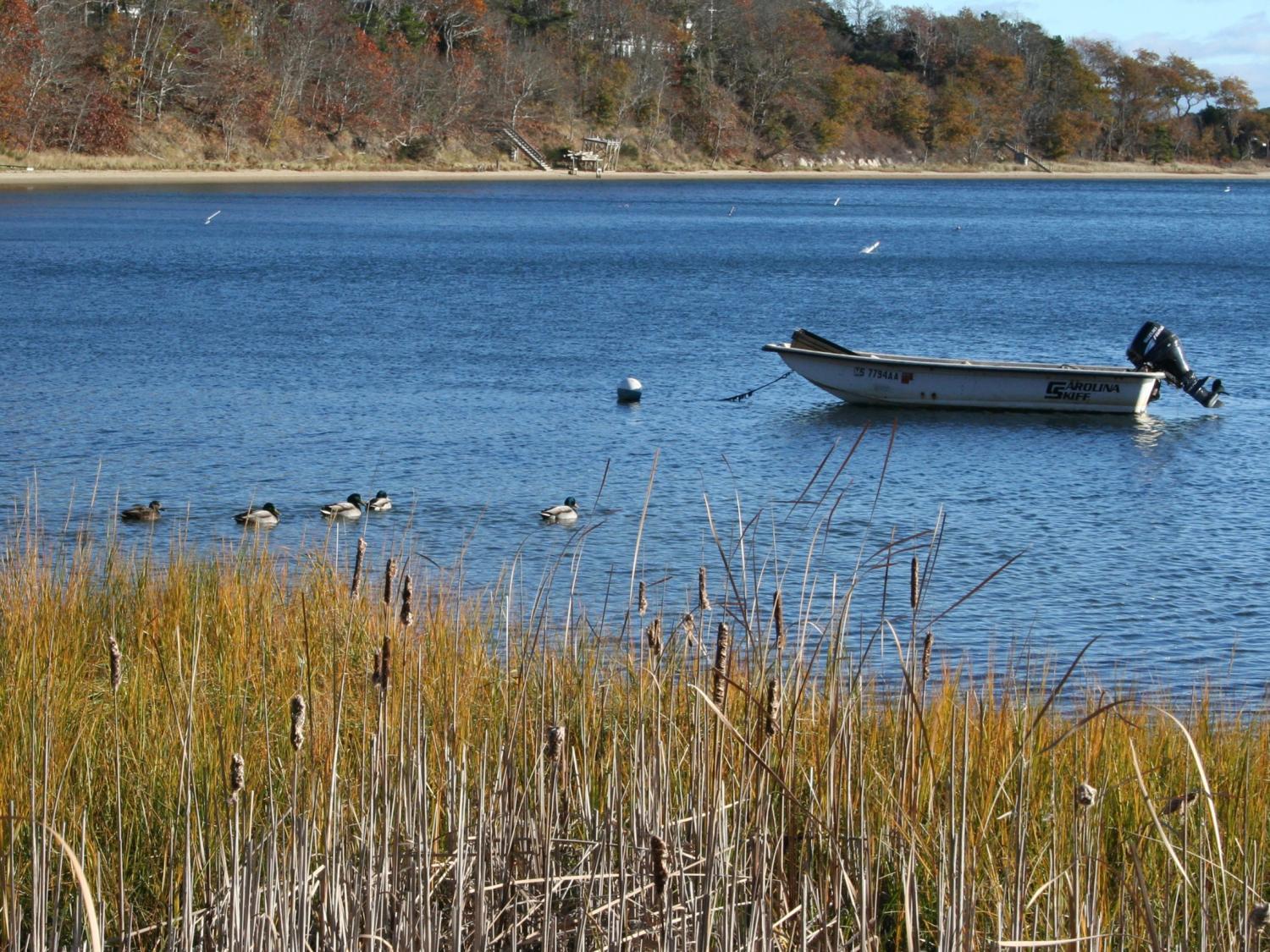 Cleaning Up The BaysManaging Stormwater in the Three Bays
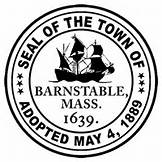 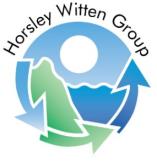 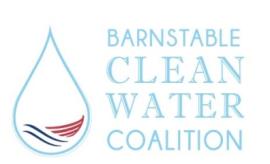 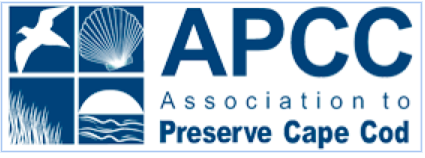 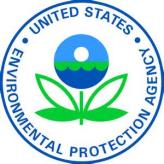 [Speaker Notes: Introduce myself:
Restoration Technician working on ecological restoration projects with APCC.
I have a strong personal connection to the Three Bays.
Water quality and environmental health are strong personal concerns of mine in this area.]
Stormwater 101
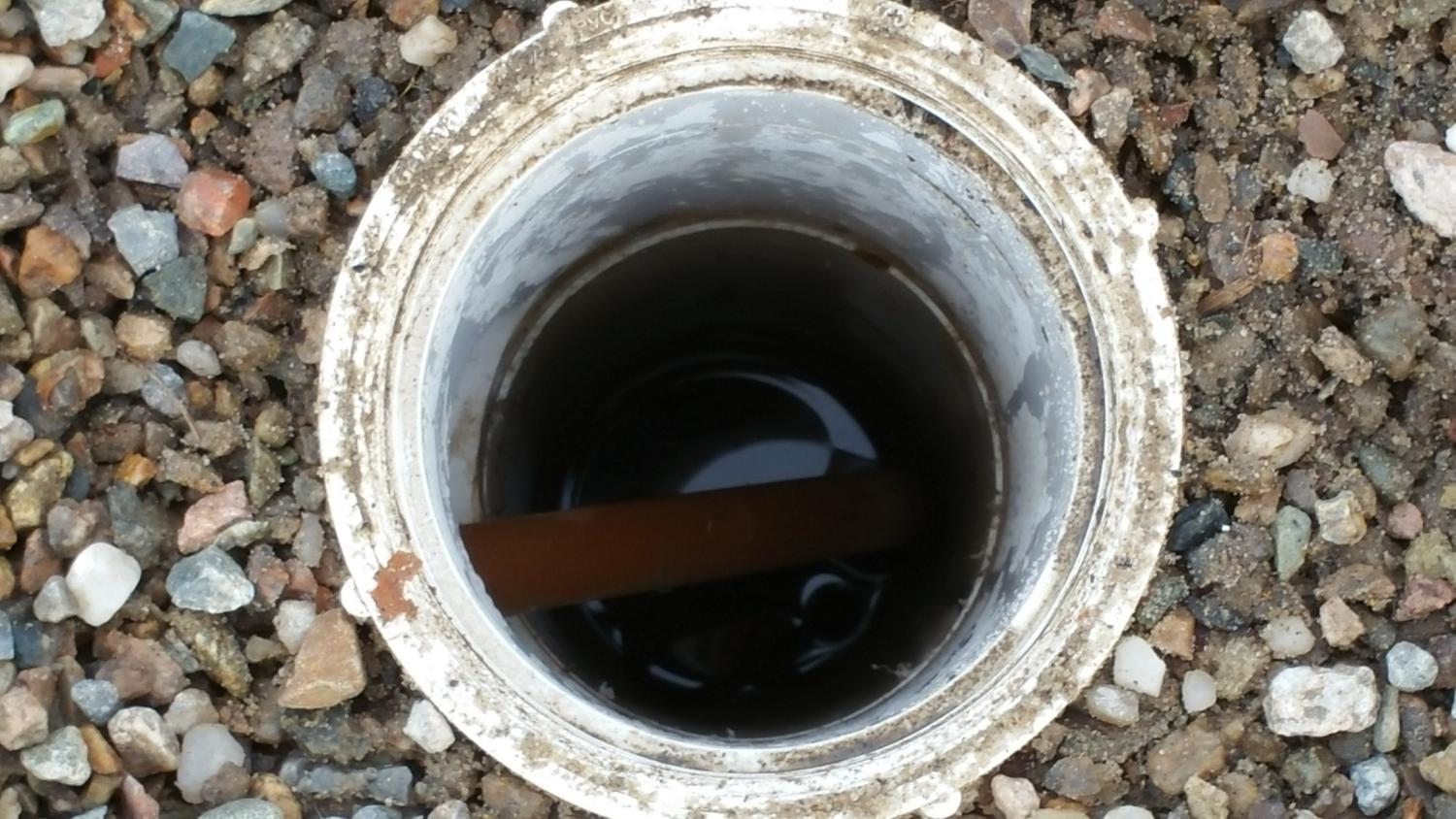 What is stormwater?
Why is it a problem? 
What can we do about it?
[Speaker Notes: This is what I plan to cover…]
Three Bays Impaired by Excess Nitrogen and Bacteria
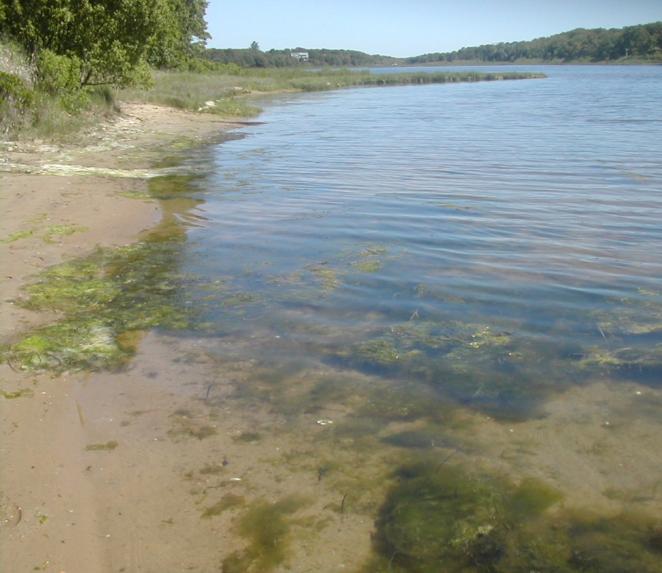 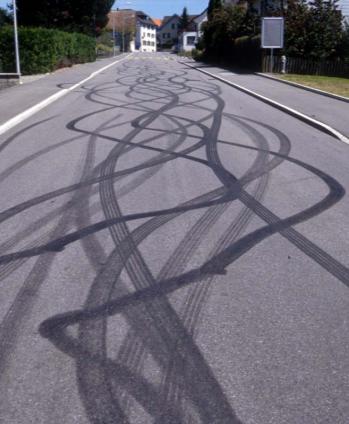 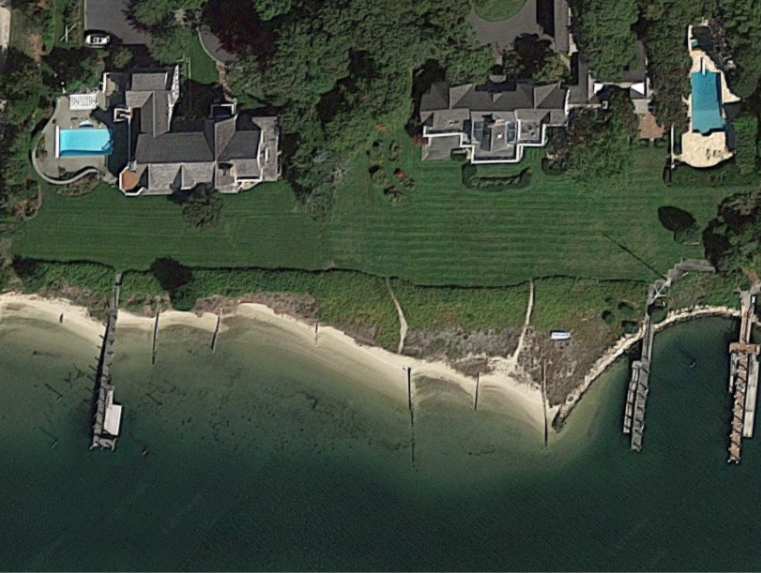 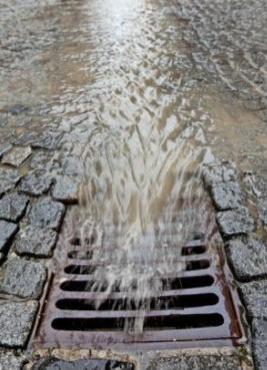 [Speaker Notes: Listed as impaired by state to meet requirements set forth by the Federal Clean Water Act section 303d.

Widespread degradation of the bays and direct human health and environmental threats.

Hence a strong focus of this project to focus on remediation of N and bacteria sources to bays.]
Nitrogen and Stormwater
On average 8% of nitrogen in estuaries across the Cape is from stormwater runoff, and 9% from fertilizer use.
In the Three Bays: more than 23% of nitrogen comes from these two sources.
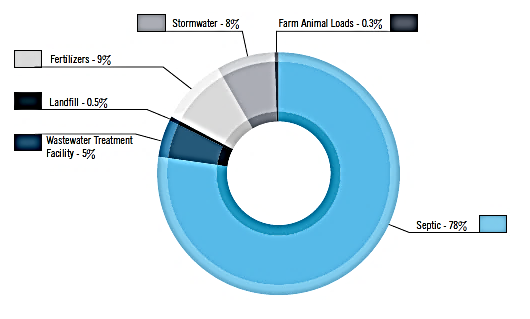 Nitrogen Sources
Cape Cod
[Speaker Notes: Why we chose this estuary for this project – stormwater accounts for a large portion of the nitrogen problem. Low hanging fruit. Town is working on plan to address wastewater and stormwater.

Identified in 208 Plan Update as High Threat Level Embayment
Close to 25% of nitrogen in three bays is from stormwater and fertilizer inputs. While the majority is still coming from septic systems this is a sizeable bite out of the nitrogen issue that can’t be ignored. 

The town is currently working to develop a plan to address wastewater management and stormwater. This project complements that effort providing additional funding and capacity to support their ongoing efforts in these areas.

Nitrogen is a priority pollutant to manage in coastal embayments because it contributes to many problems.

And is thus a focus of this project – to reduce nitrogen load in stormwater to Three-Bays through stormwater management techniques.

Nitrogen is naturally existing in ground and surface waters, but excess nitrogen is because of human activities. 

Stormwater management doesn’t deal with wastewater inputs of N. 

But, fertilizer runoff is a significant source of N in stormwater.

Source: Pg56 208 plan]
Negative Effects on the Environment and Community
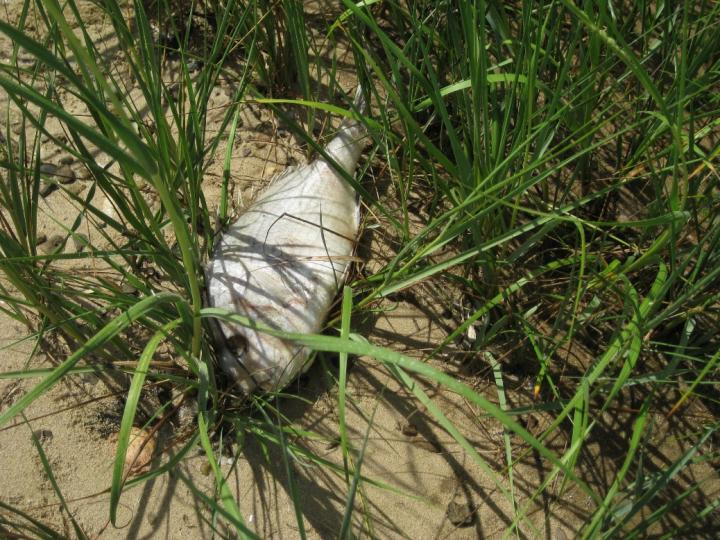 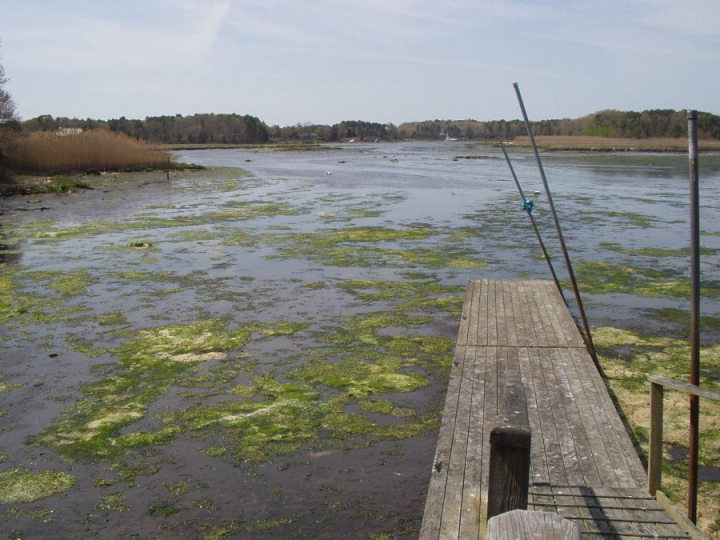 [Speaker Notes: Unmanaged stormwater can (and is) leading to…

Effects on Environment
Excessive Algal Growth: Estuaries are typically nitrogen limited systems. Excess nitrogen  rapid plant or algae growth (blooms)
Habitat degradation:  including 100% loss of eelgrass throughout the Three Bays estuary. Eelgrass as a keystone species to provide habitat for other species (scallops). 
Algal decomposition uses up oxygen leading to low O2 levels  which can harm wildlife and cause fish kills.

Effects on Community:
Health hazards
Beach closures
Shellfishing closures
Algal nuisance 
Aesthetics and odor
Lower property values]
Project Overview
3 Year Project
Total Cost: $613,326
$472,574 from U.S. EPA Southeast New England Program
[Speaker Notes: Three Year project began with initial planning late last year and hiring of Horsley Witten Group as stormwater engineer. Project will be completed in 2020 with final reporting on impact.
Total Cost, Funding from grant EPA. Remainder $140K in kind match from partners (staff time, equipment and expenses) 
Project being completed at no cost to public.

Goal: To improve water quality in the Three Bays by reducing or eliminating pollution from stormwater runoff and fertilizer use]
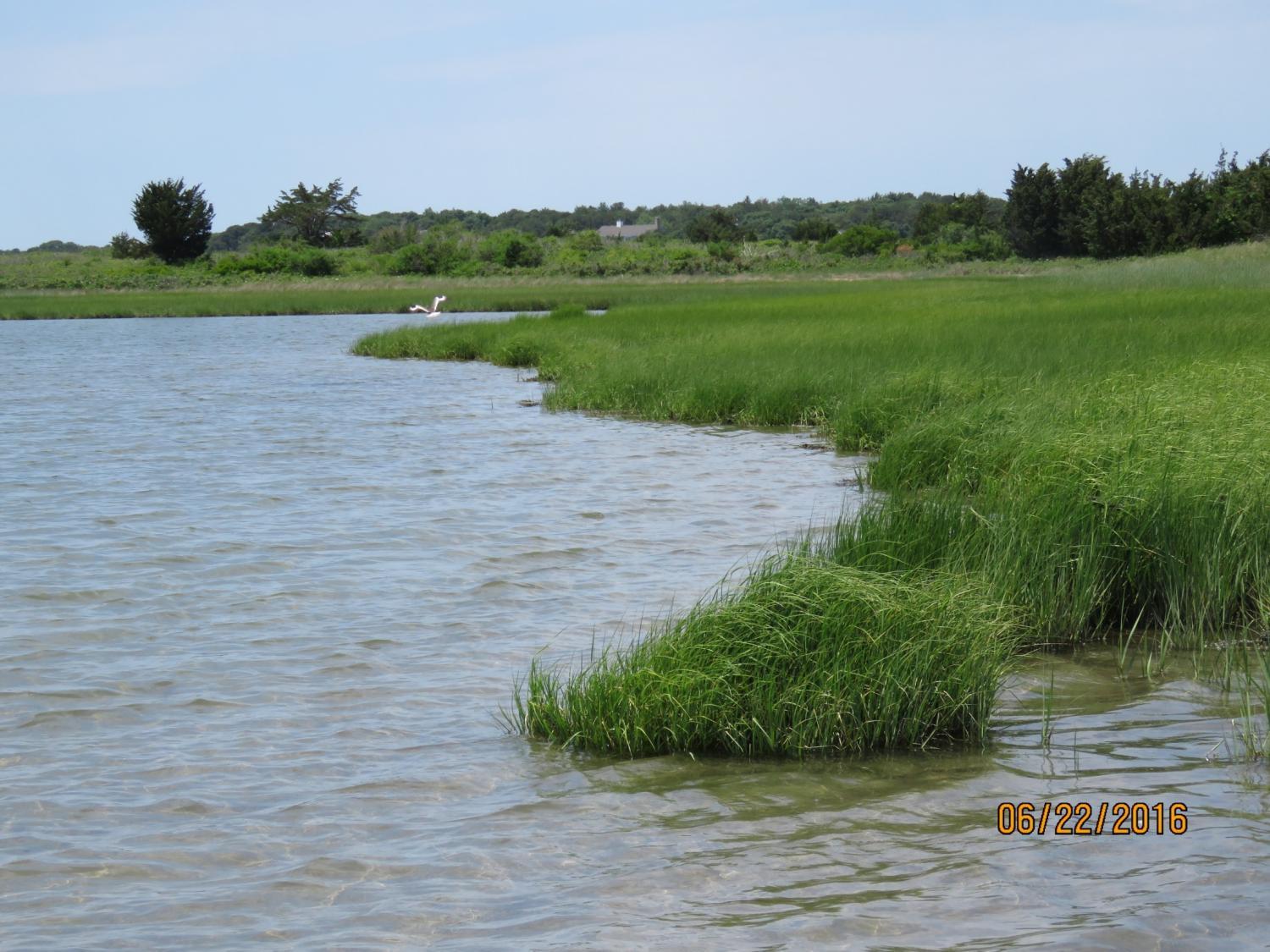 Benefits
Improved habitat for shellfish, fish and wildlife
Restoration of water quality for shellfishing, fishing, boating and swimming
Credit: Barnstable Clean Water Coalition
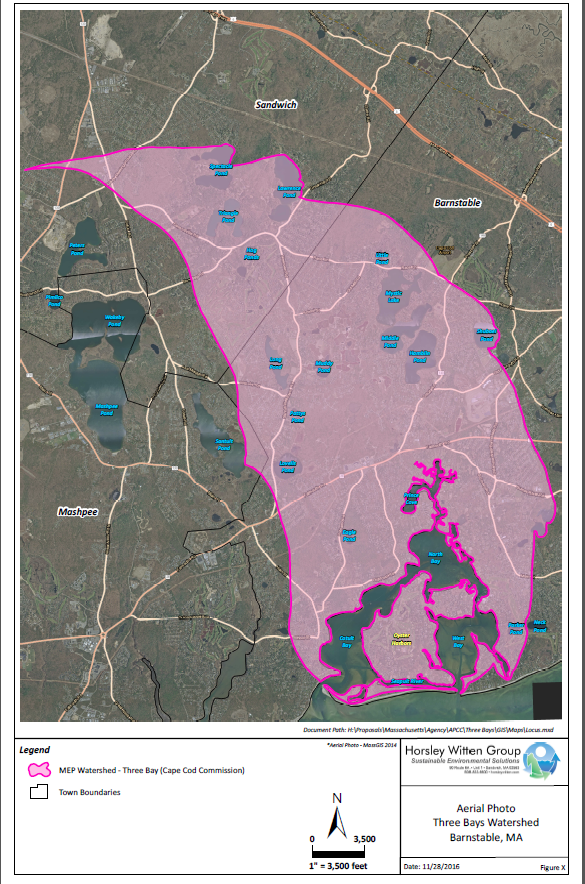 Project Area
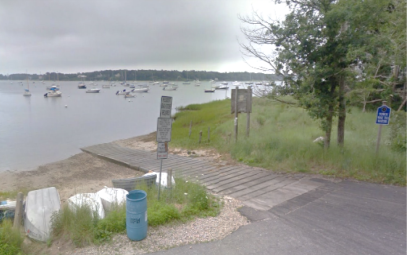 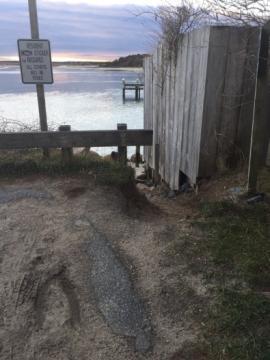 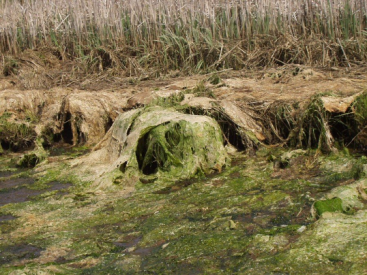 [Speaker Notes: Partners: Town of Barnstable – primary partner. As the goal of this project is to support their ongoing effort to address stormwater management in this watershed and help clean up the bays. Town will be working closely APCC and the team throughout planning. Identified initial sites of concern, will make the final decision as to location for new sto]
Approach
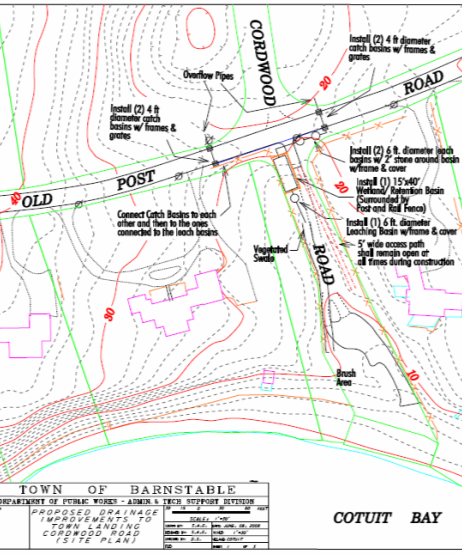 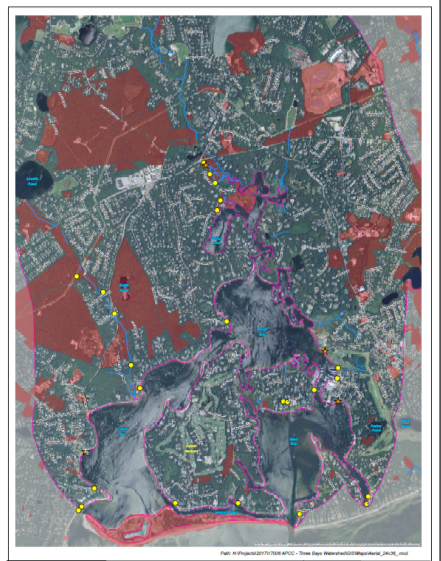 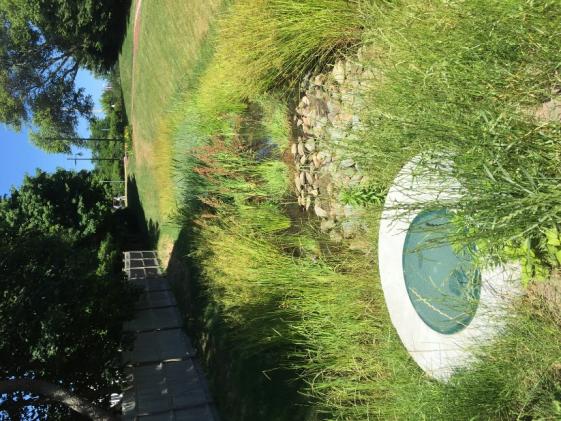 Assessment and Prioritization
Design and Permitting
Installation
September - December 2018
2017 – 2018
March – August 2017
[Speaker Notes: Assessment and prioritization: Building on existing inventories of stormwater sites, we are in the process of completing a watershed assessment to identify problem sites where installation of a green infrastructure BMPs on town owned or public property can help address the problem. For each of these sites HWG will complete initial mapping and calculations to come up with estimations of benefits and costs and develop concept design plans as to what can be done to address and treat stormwater at that site. This list of sites will then be prioritized and reviewed both by the team and the public at our next meeting in August or September.

Design and Permitting: Additional site assessment and complete full design plans and file permit applications for each site. With this project we aim to target management of runoff from a minimum of 4-6 acres of impervious surface, with two or more treatment systems.

Installation: Late 2018. Installation of new stormwater BMPs.

Ongoing throughout the project will be opportunities for public to provide input and get involved.]
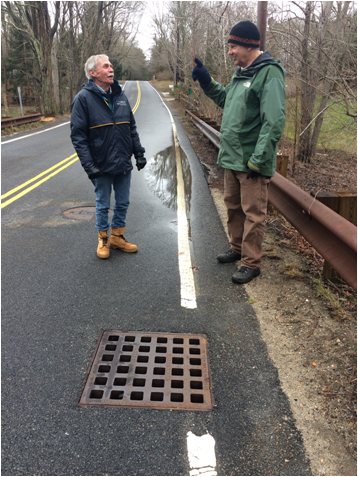 Field Assessment - Methods
Collect data on iPads loaded with existing info
Visit pre-identified areas
Talk to the experts/locals
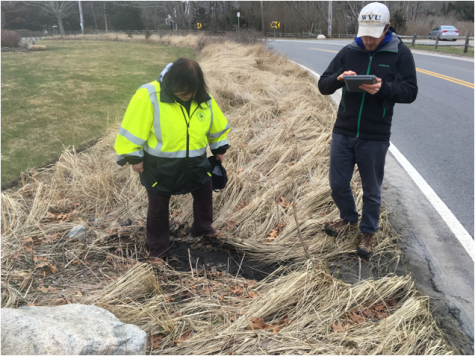 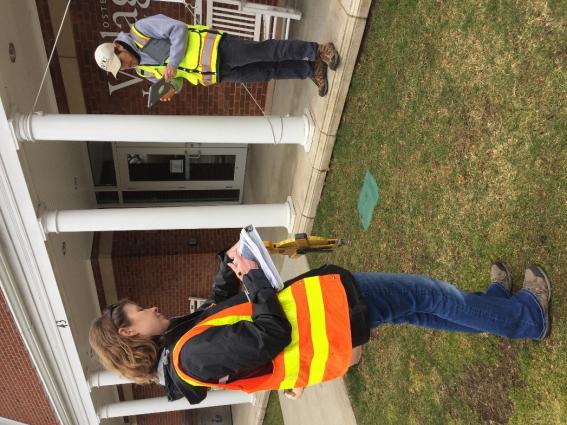 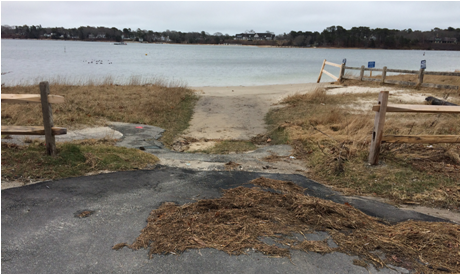 Field Assessment - Methods
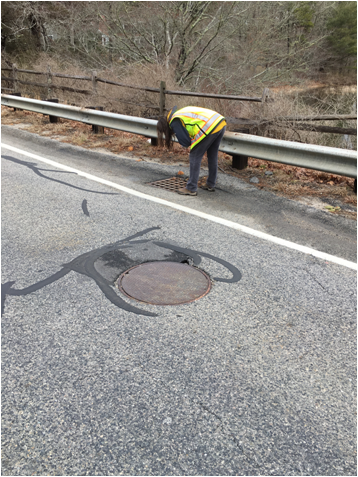 Be Stormwater Detectives!
Follow the flow
Look for signs of existing problems (flooding, erosion, sediment build-up, etc.)
Find available space for BMPs
Identify constraints
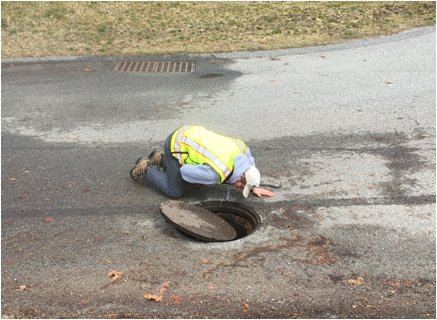 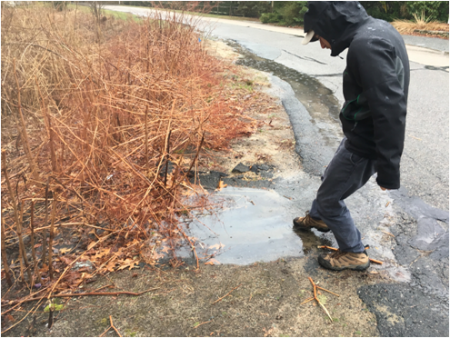 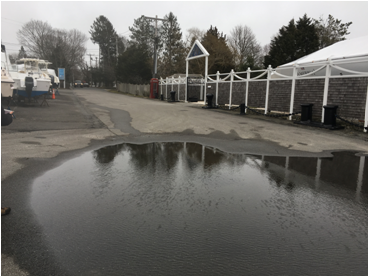 [Speaker Notes: Field assessment: collect geo-referenced information (e.g., drainage area to practice; available area; proposed BMP area, depth, and volume; and site constraints) and photos at each site.]
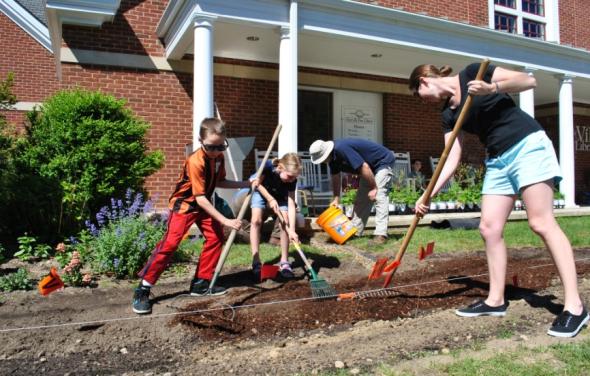 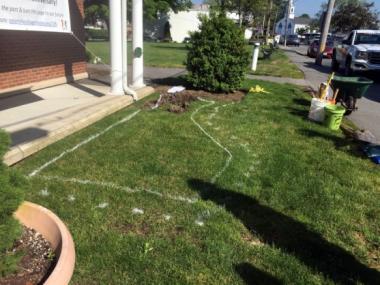 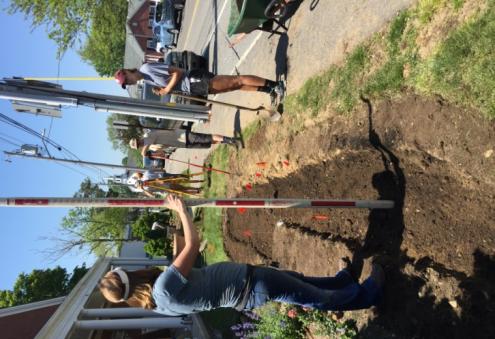 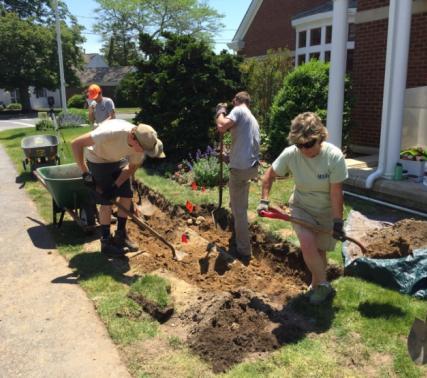 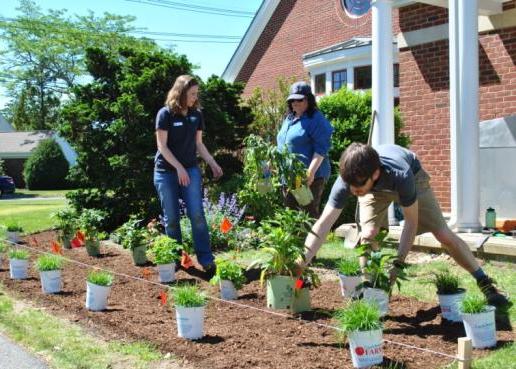 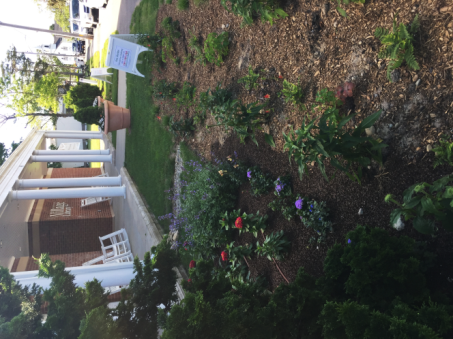 Osterville Library Rain Garden
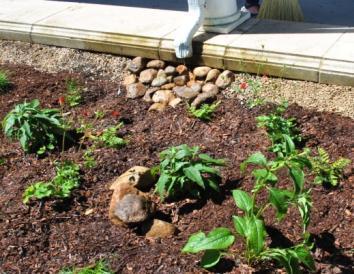 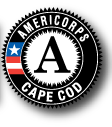 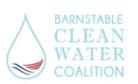 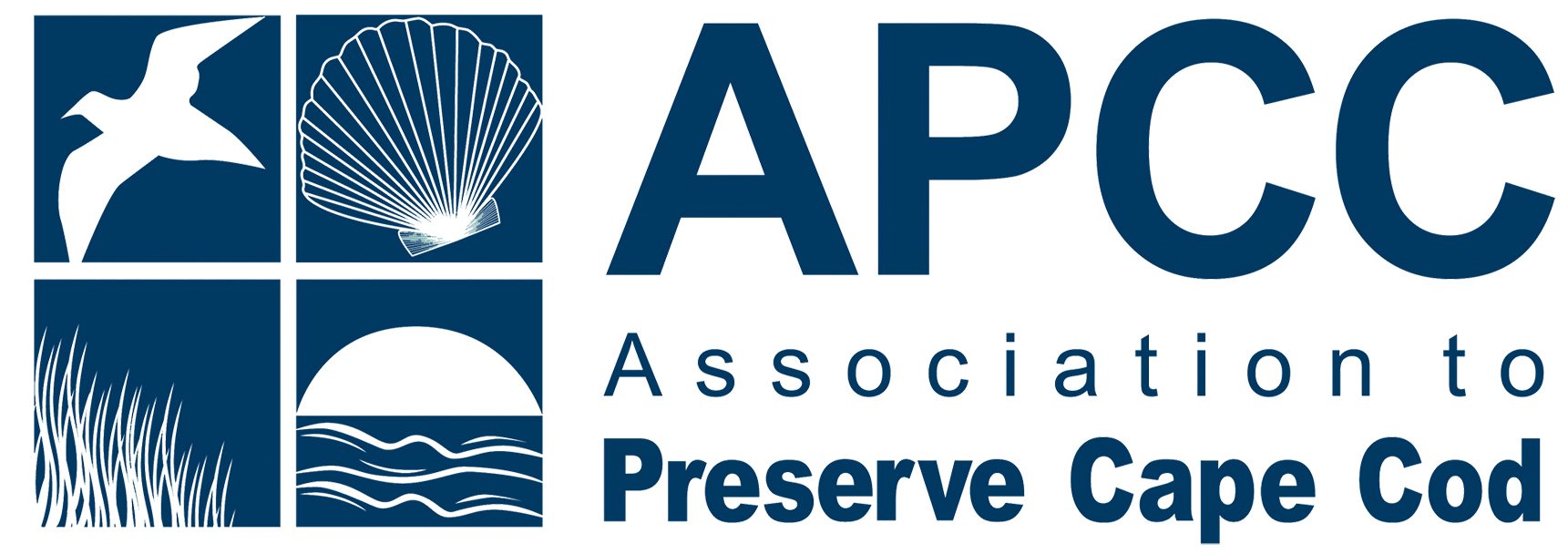 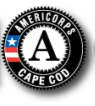 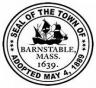 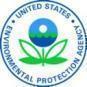 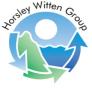 Photo Credits: APCC, Tara Racine and Horsley Witten Group
After the Fieldwork…
Collect additional information
Perform sizing calculations 
Develop concept designs
Calculate pollutant removal
Estimate costs
42 Ranked Sites and many more unranked project suggestions!
[Speaker Notes: Field assessment: collect geo-referenced information (e.g., drainage area to practice; available area; proposed BMP area, depth, and volume; and site constraints) and photos at each site.]
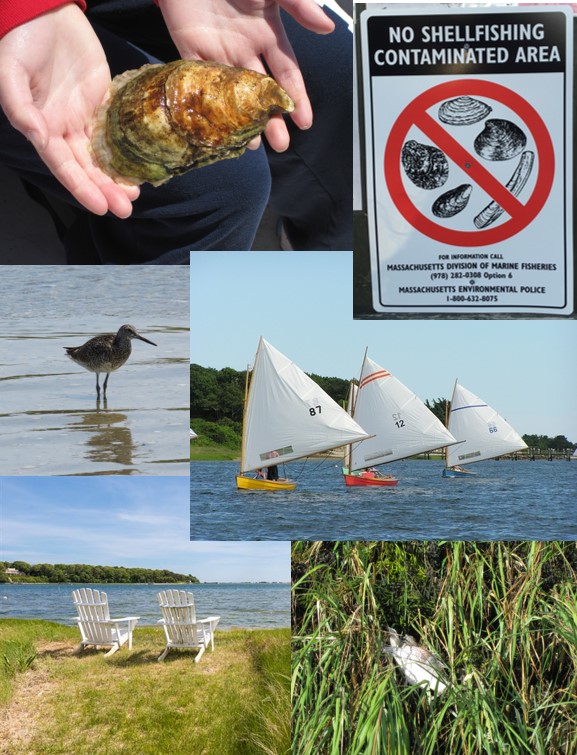 Prioritization of Sites
Pollution Removals
Cost
Ease of Implementation
Additional Benefits:
Public Education
Direct benefits to the key resources? (shellfish beds, beaches, fish, etc.)
Credit: Three Bays Preservation, Inc.
[Speaker Notes: To determine at minimum: area of impervious surface addressed, estimated reduction in pollutant loading (nitrogen, bacteria, etc.) from a retrofit installation, ability to address multiple pollutants, cost of design, shellfish bed improvement, and calculation of other resource area benefits.]
Priority Sites
Cotuit:
Cotuit Center: Ropes Beach (CO 7/8/9)
Little River: LR1-2
Cordwood Landing: CW-2
Marstons Mills:
Prince Cove: PC-1
Warren’s Cove: WC1-1a/b
Osterville:
Osterville Center: OS2-6
Eel River: ER-1
Cotuit Sites:
CO-7B:  Ropes Beach
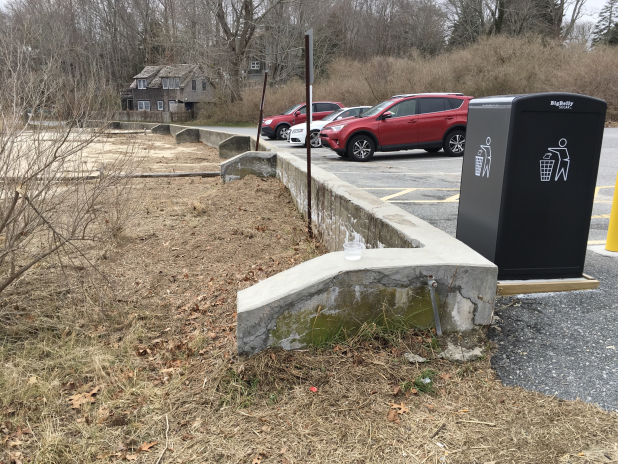 Concept:
Pavement Reduction
Gravel Wetland
Keep Parking but Move Back
Public Education:  Incorporate Site into Cotuit Stormwater Walking Tour
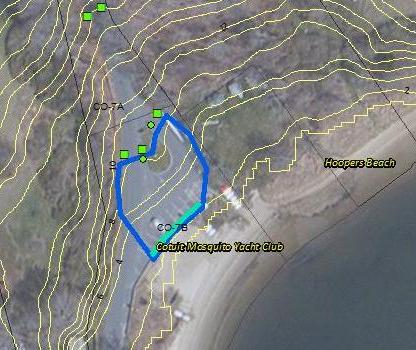 Parking Lot Swale
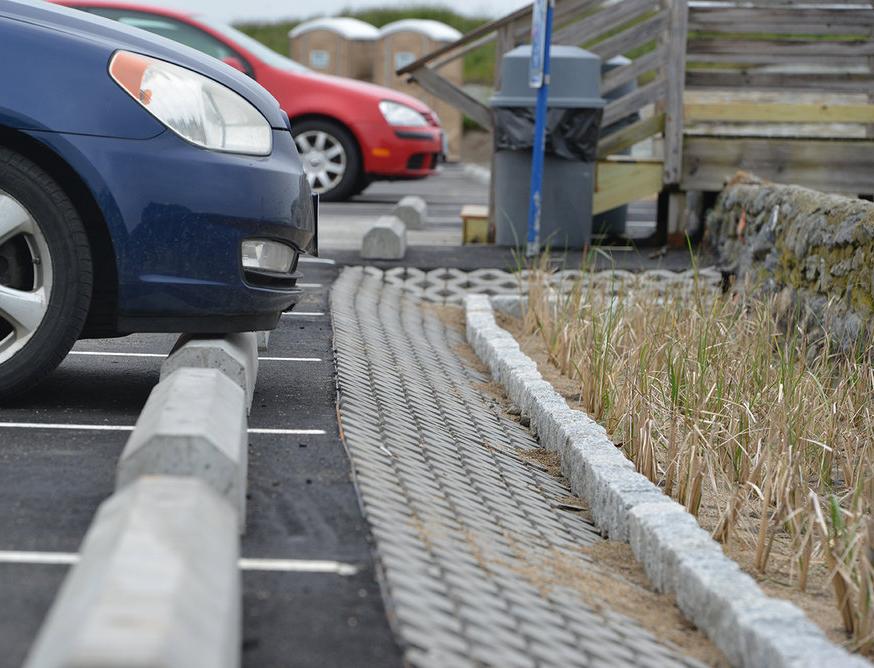 CO-8:  Ropes Beach
Concept:
Wet Swale
Salt Marsh Restoration
Public Education:  Incorporate Site into Cotuit Stormwater Walking Tour
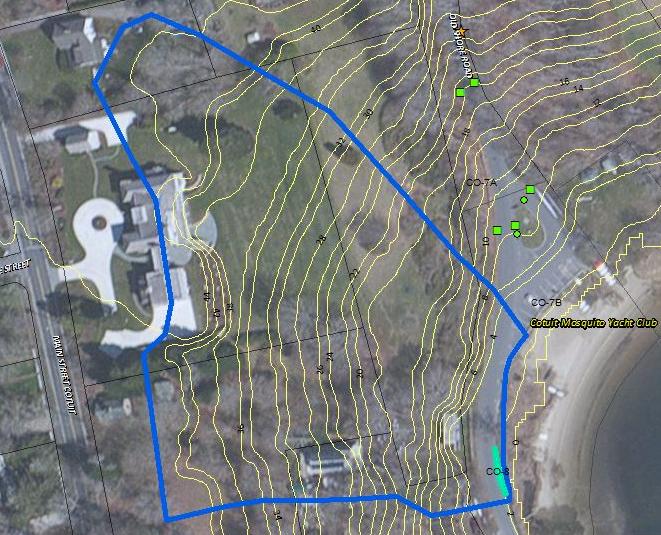 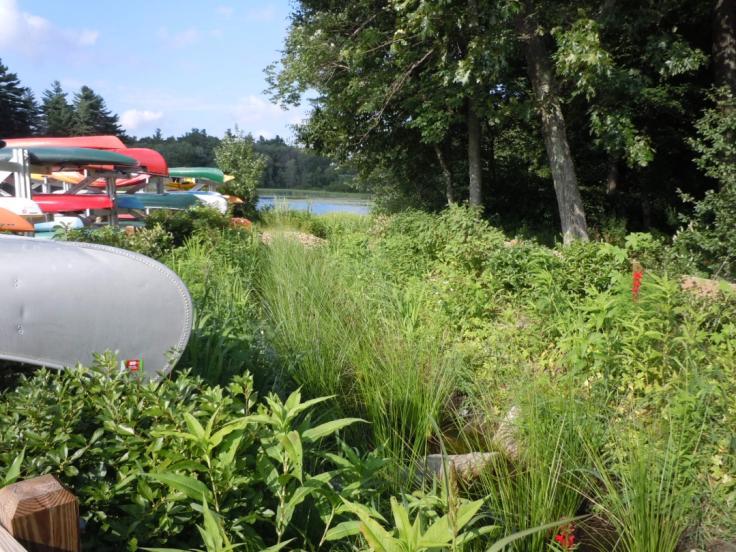 Wet Swale
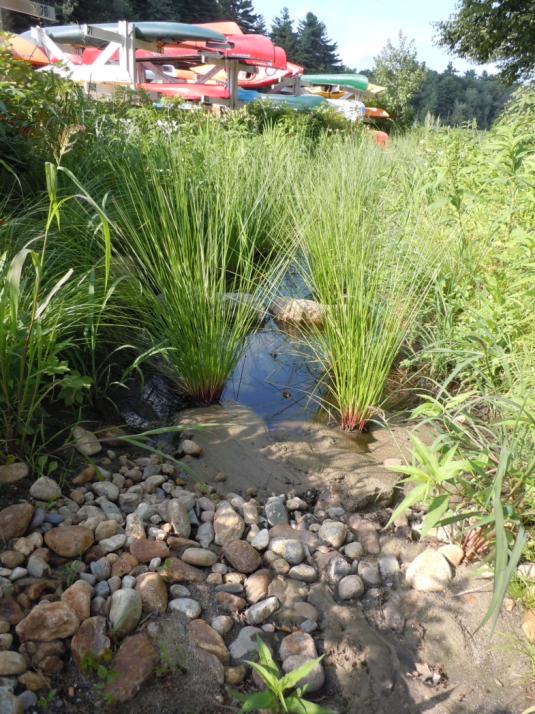 CO-9:  Town Landing on Old Shore
Concept:
Wet Swale
Public Education Cotuit Stormwater Walking Tour 
Potential for capturing more runoff/expanding stormwater treatment
Pavement reduction or alternative surfaces?
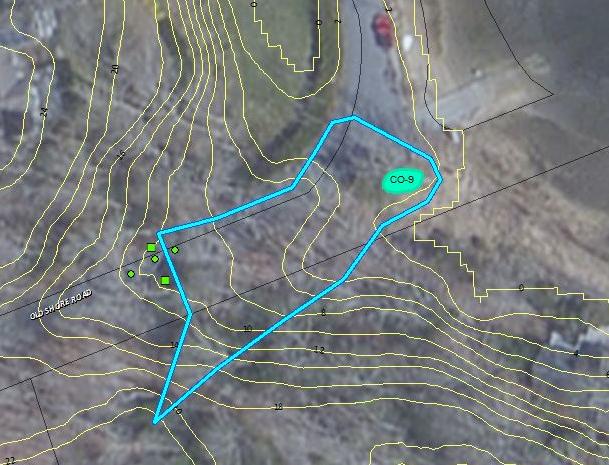 LR1-2:  Little River Landing
[Speaker Notes: At the end of Little River next to Cotuit Oyster/parking.  Water access]
Remove Old Pavement and Restore Marsh
Stormwater Treatment
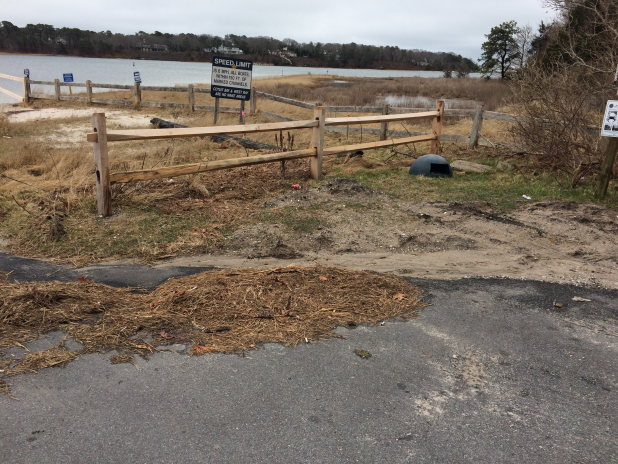 Concept:
Pavement Reduction
Salt Marsh Restoration
Wet Swales
Stabilized/Improved Water Access
Public Education
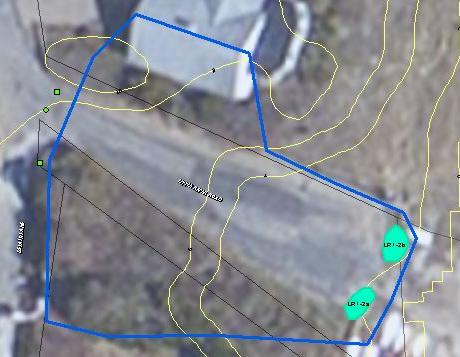 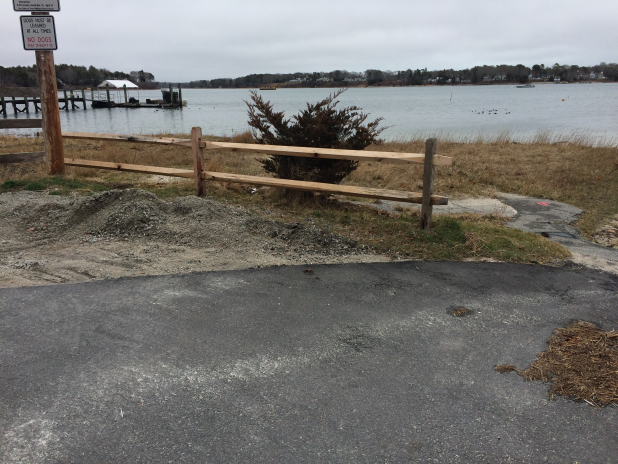 CW-2:  Cordwood Landing
Concept:
Invasive Species Removal/ Buffer Restoration
Bioretention
Stabilized/ Improved Water Access
Improve Parking Lot
Public Education
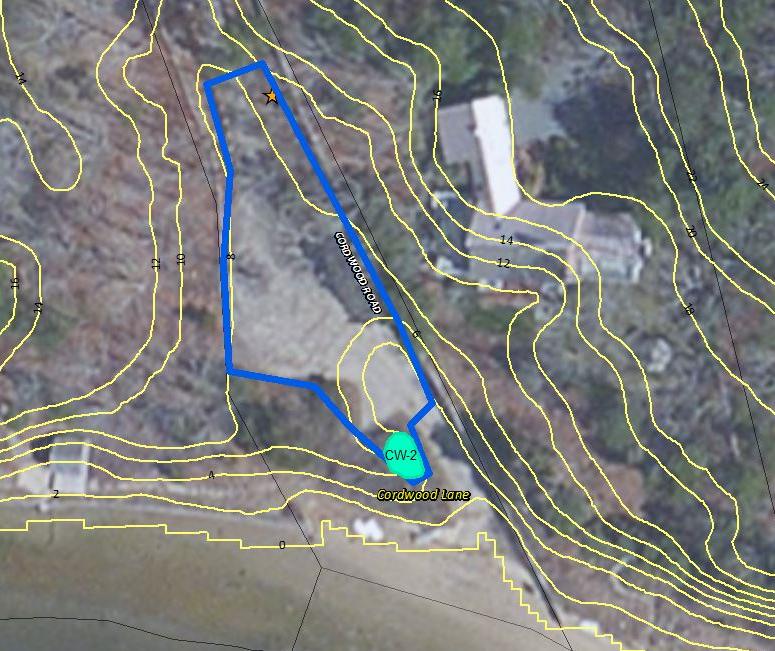 Bioretention Area
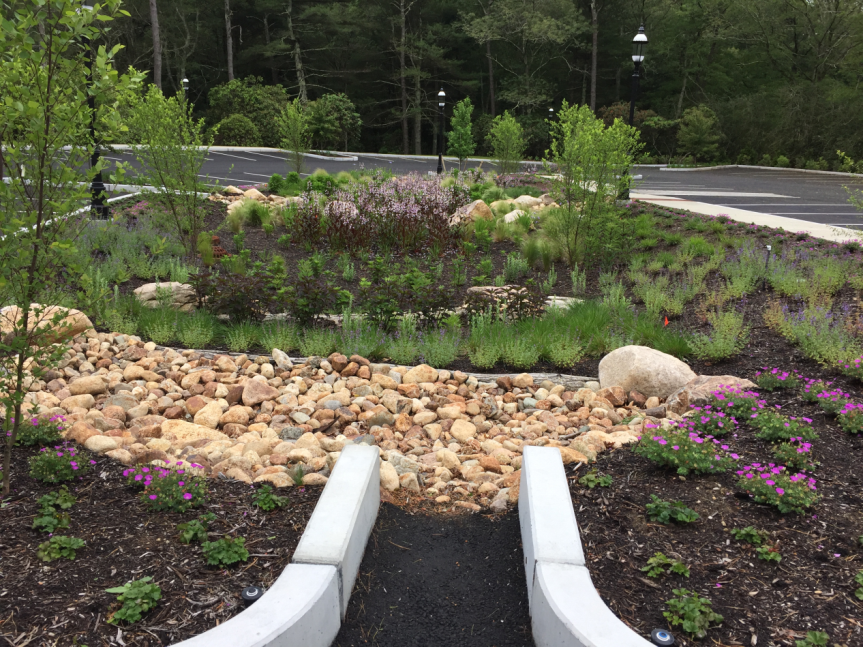 Marstons Mills:
PC-1:  Prince Cove Marina
Concept:
Pavement Reduction
Bioretention
Coordination with Barnstable Land Trust
Buffer Restoration
Public Education
WC1-1A/B:  County Road
Concept:
  Dry Swales
Example of how to manage runoff from similar roads throughout Town
Dry Swale
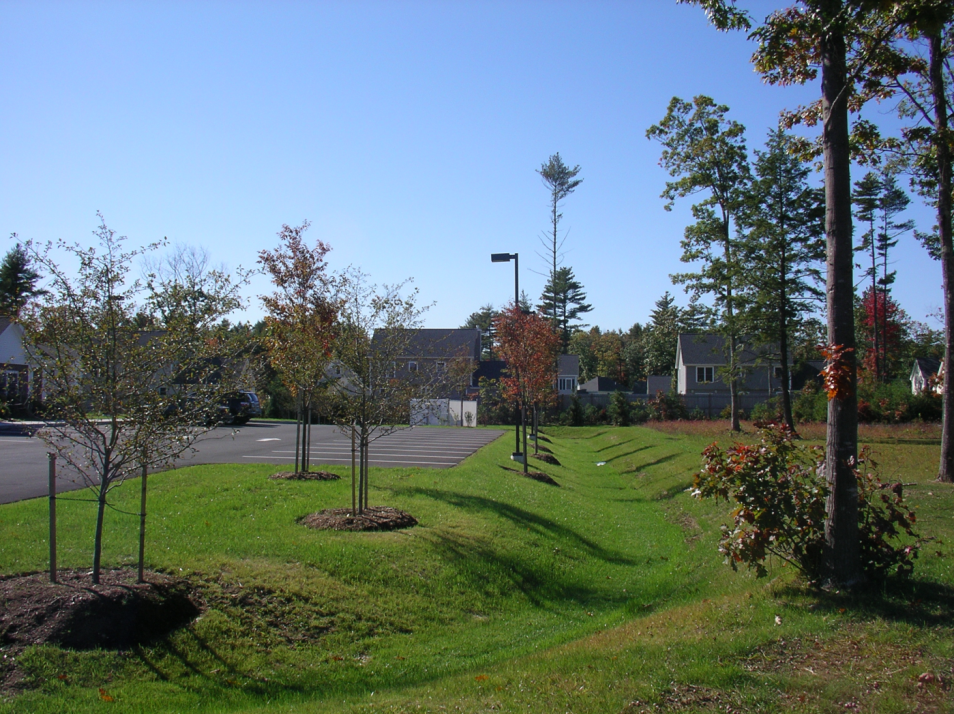 Osterville:
OS2-6:  End of W. Bay Rd
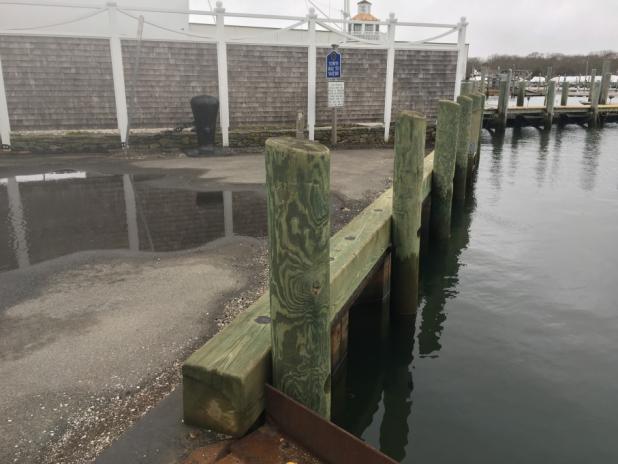 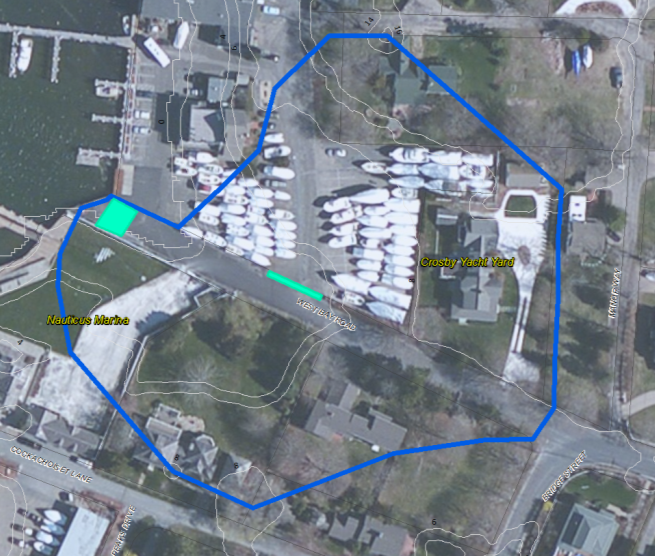 Concept:
Pavement Reduction
Underground Sand Filters
Public Education
Public/ Private Partnership Opportunity
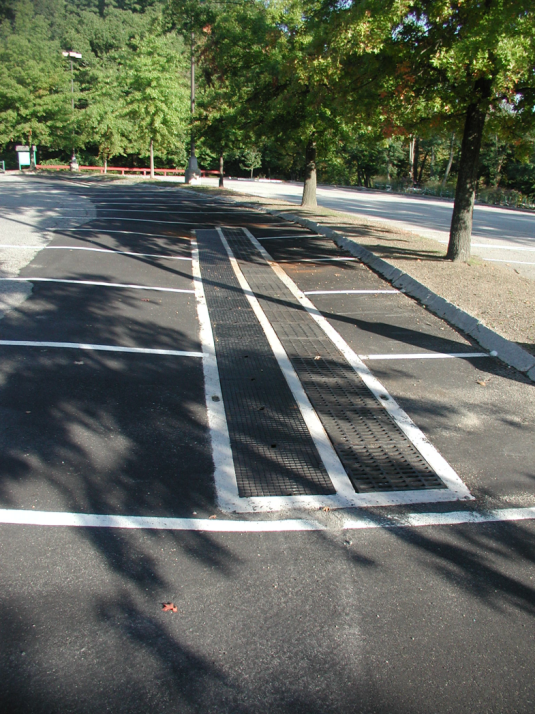 Sand Filter
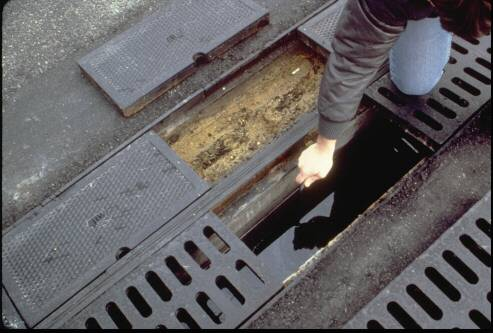 ER-1:  End of Seaview Ave
[Speaker Notes: Site:
Direct Discharge into West Bay
Road expands from 20’ - 34’
Catch basin not functioning
Sedimentation and erosion
Frequently used area for water view/fishing]
Concept:
  Pavement Reduction
  Bioretention
  Stabilized/Improved Access
  Public Education
[Speaker Notes: Ensure space for turning around remains
  Bike rack?  Bench?  Additional parking signage?]
Breakout Groups
Next Steps and Timeline
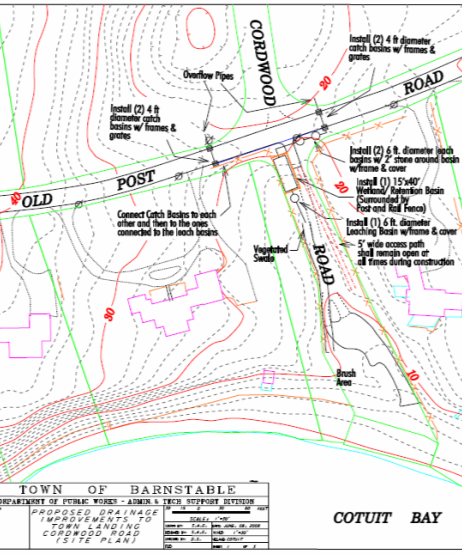 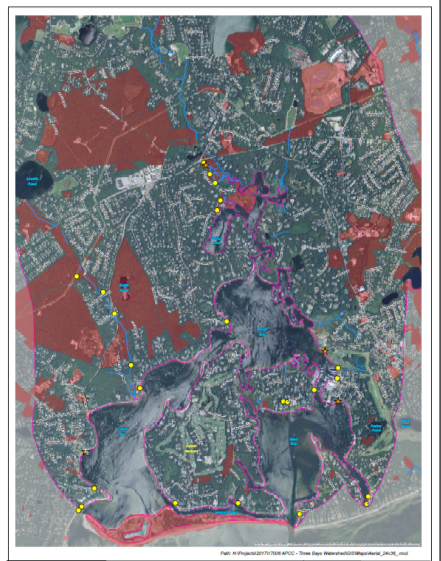 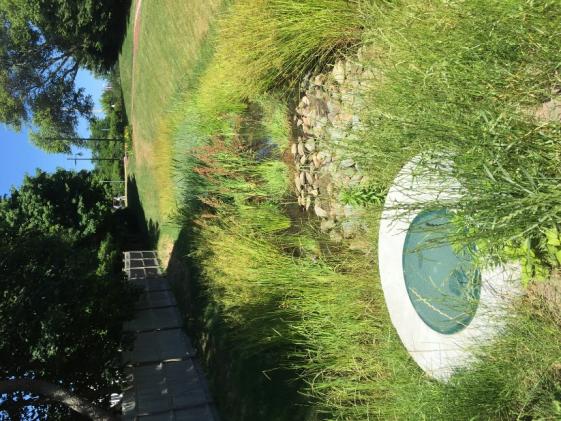 Assessment and Prioritization
Design and Permitting
Installation
September - December 2018
Fall 2017 – Spring 2018
March – August 2017
[Speaker Notes: Assessment and prioritization: Building on existing inventories of stormwater sites, we are in the process of completing a watershed assessment to identify problem sites where installation of a green infrastructure BMPs on town owned or public property can help address the problem. For each of these sites HWG will complete initial mapping and calculations to come up with estimations of benefits and costs and develop concept design plans as to what can be done to address and treat stormwater at that site. This list of sites will then be prioritized and reviewed both by the team and the public at our next meeting in August or September.

Design and Permitting: Additional site assessment and complete full design plans and file permit applications for each site. With this project we aim to target management of runoff from a minimum of 4-6 acres of impervious surface, with two or more treatment systems.

Installation: Late 2018. Installation of new stormwater BMPs.

Ongoing throughout the project will be opportunities for public to provide input and get involved.]
Upcoming Events
Go to www.apcc.org for more info and to register
Guided Walking Tour
Maintenance Workshop
Cotuit Village Stormwater
Date/Time TBD
Early November
Types of Stormwater  Treatment Practices
Basic maintenance
Above ground clean out
Planting
Care of Plants 
Reporting to town on issues or concerns
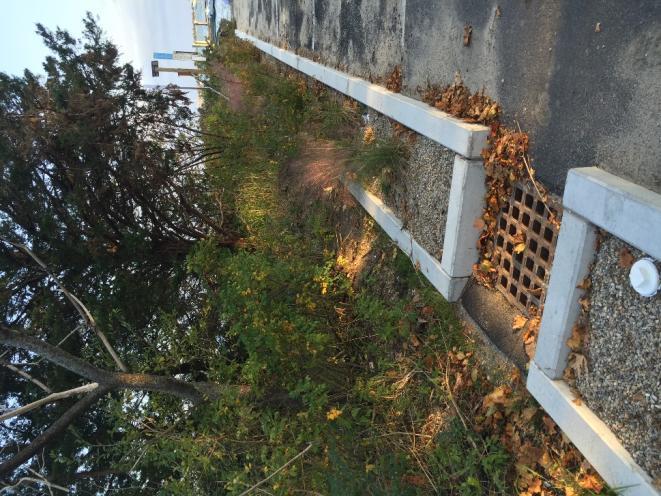 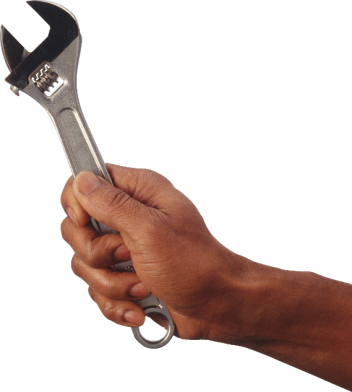 [Speaker Notes: Cotuit Village Walking Tour: Have self-guided tour brochures. Encourage you to take one and go out on your own to take a look at some existing stormwater treatment systems in the area. But also offering guided tour of these sites with professionals who installed them. Opportunity to get more detailed explanation of how they were installed and how they work. Go to www. Apcc.org click on events or Three Bays project from homepage to get more info and sign up.

Rain garden workshop: Goal is to address the problem at the source and reduce volume of runoff by capturing rain water at the source. Simple rain gardens are a great way to do this. Building a small depression planted with native plants. Can help soak up the rain and remove pollution. On June 15th will be hosting a rain garden workshop to teach you more about how rain gardens work and have you get your hands dirty with installation of this demonstration rain garden in front of the library to capture rain water from roof of the porch. For this event space will be limited but we encourage people to stop by that week to see the work in progress.]
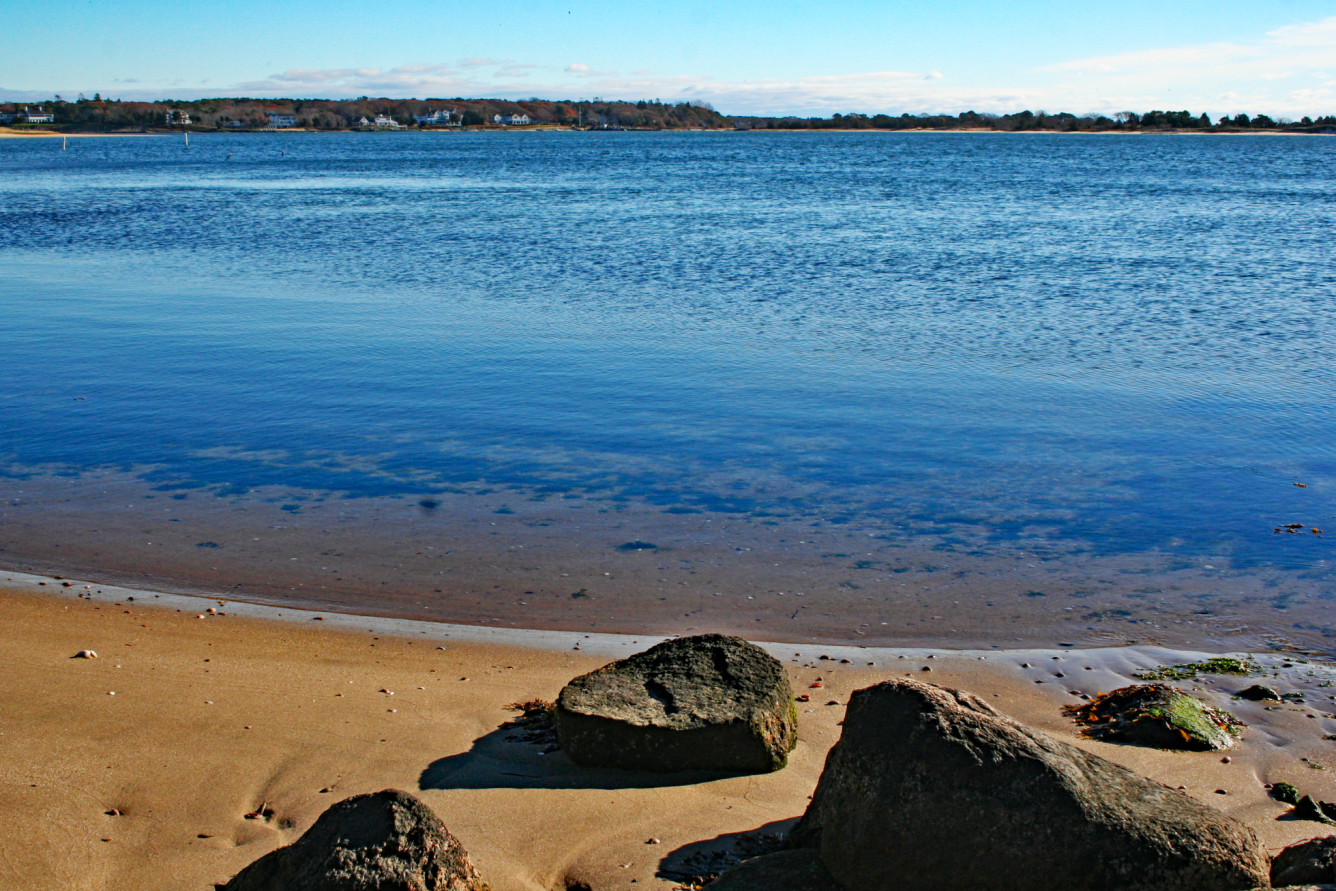 Questions?
Contact
Project: April Wobst, awobst@apcc.org
Upcoming Events: Kristin Andres, kandres@apcc.org
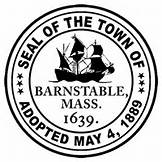 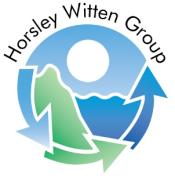 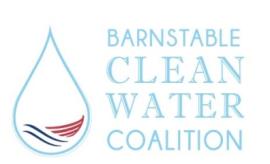 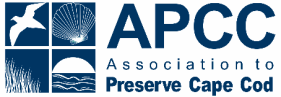 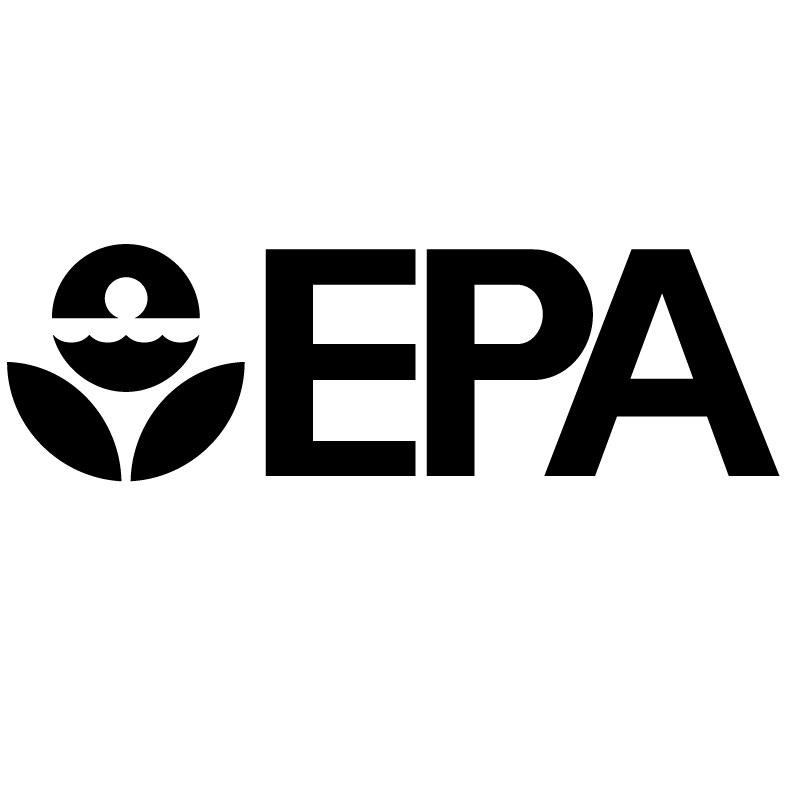 [Speaker Notes: Sources:
https://www.epa.gov/green-infrastructure/what-green-infrastructure
https://rainbank.info/how-to-reduce-stormwater-pollutants/ 
https://www.montgomerycountymd.gov/water/stormwater/about.html 
http://www.phila.gov/water/PublishingImages/naturalvsurbanrunoff.jpg
http://www.capecodcommission.org/index.php?id=491&maincatid=76]
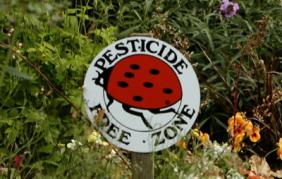 What You Can Do
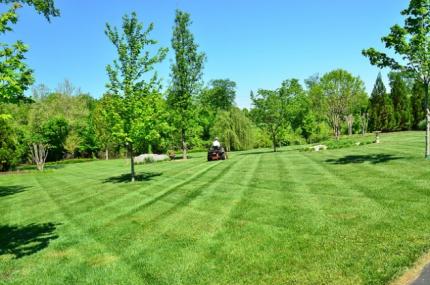 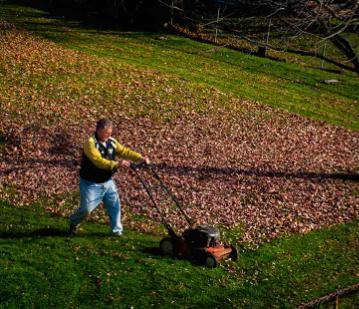 Reduce use of fertilizers and pesticides
Reduce area of lawn
Install native plants
Mulch leaves and grass clippings
Pick up pet waste 
Only rain down the drain
Rain barrels or gardens
Septic maintenance
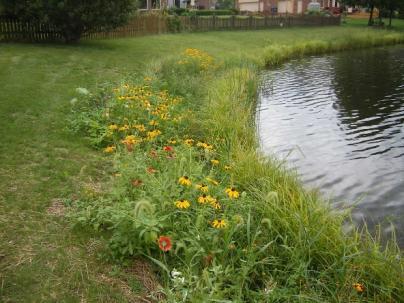 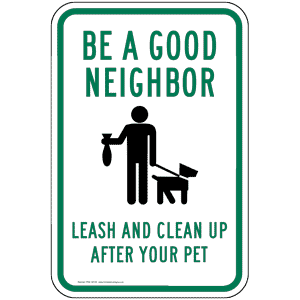 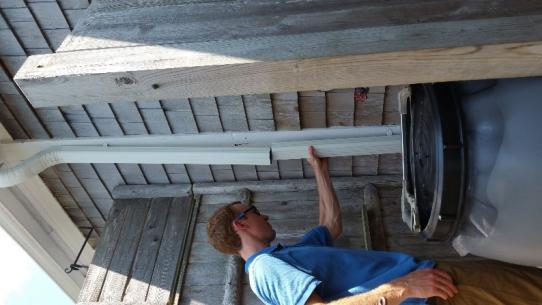 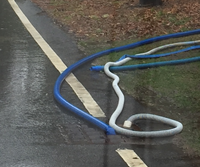 [Speaker Notes: There is a lot that individuals can do to reduce stormwater volume and reduce pollutants at the source with on-site treatment.

Avoid contributing to town runoff volume – treat on your property

Use native plants to help treat pollutants, take up nitrogen. Create vegetated buffer. Planted areas compared to lawn increase infiltration.

Don’t dump in catch basins!]